Fig. 2. Glomerular volume, mesangial volume fraction, mesangial matrix volume fraction and glomerular basement ...
Nephrol Dial Transplant, Volume 20, Issue 3, March 2005, Pages 532–538, https://doi.org/10.1093/ndt/gfh683
The content of this slide may be subject to copyright: please see the slide notes for details.
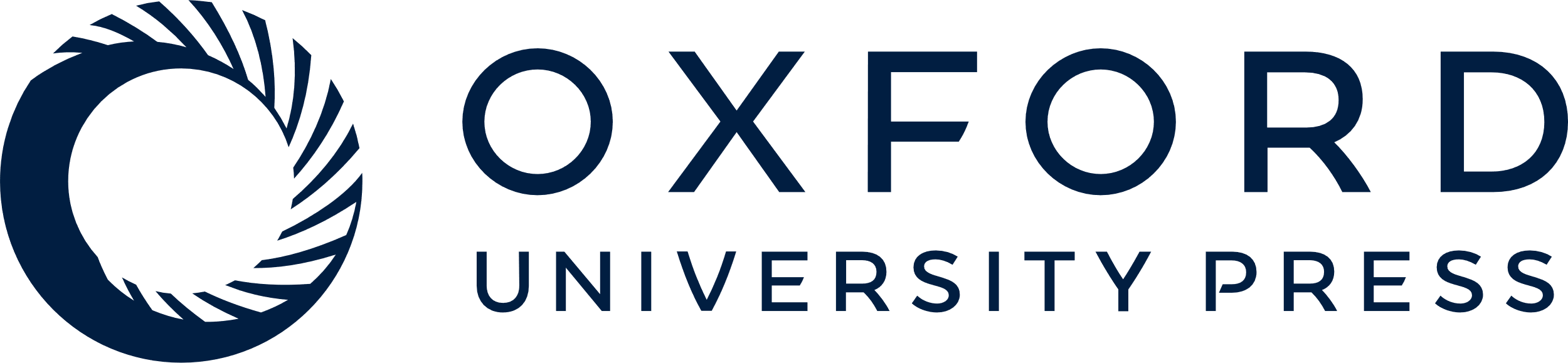 [Speaker Notes: Fig. 2. Glomerular volume, mesangial volume fraction, mesangial matrix volume fraction and glomerular basement membrane thickness after 8 weeks (4 weeks after treatment start) in each study group: the normal placebo-treated group (N group, n = 9), the diabetic placebo-treated group (D group, n = 11) and the diabetic C-peptide-treated group (DCp, n = 11). ANOVA followed by Tukey's post hoc test was used for the statistical analysis. Asterisks indicate statistically significant differences from the N group: ***P<0.001.


Unless provided in the caption above, the following copyright applies to the content of this slide: © The Author [2005]. Published by Oxford University Press on behalf of ERA-EDTA. All rights reserved. For Permissions, please email: journals.permissions@oupjournals.org]